An accelerator
for regional development
Interreg Europe helps governments at all levels improve their regional
development policies, including their Structural Funds programmes, in four areas.
SME
competitiveness
Research  and innovation
Low-carbon  economy
Environment and resource efficiency
Our cooperation projects and the Policy Learning Platform create a  unique policy learning environment in which national, regional and local  governments can share solutions and good practices.
258 Project partnerships	4
among institutions
from all over Europe
322 MEUR allocated  to cooperation  projects
Policy learning  services for
all European  policymakers
Key facts
Exchange of  good practice  and experience
Increase of  professional  capacity
Accelerate  policy  change
What
Follow us on social media:
For whom
Regions  in 30  countries
Governments,  public and private  institutions
An accelerator
for regional development
Interreg Europe will continue with the objective  of a better regional governance in six areas.
2021 - 2027
Citizens
Governance
Smart
Green
Social
Connected
Interreg Europe helps governments at all levels improve their regional  development policies, including their Structural Funds programmes.
379 MEUR for  interregional  cooperation
Expected approval  by European  Commission
First call  for project  proposals
EARLY
SPRING
Key facts
2022
2022
Exchange of  good practice  and experience
Increase of  professional  capacity
Accelerate  policy  change
What
Follow us on social media:
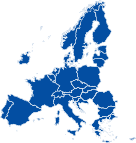 For whom
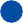 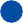 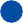 Regions  in 29  countries
Governments,  public and private  institutions
Interregional cooperation projects
Projects work on a common policy issue  in one of the programme’s topics. They look  for good practices and tested solutions,  which can help them solve their regional  policy challenges. Each region develops
and implements an action plan inspired  by these solutions and good practices from  other project partners.
Partners from regions in  at least three European  countries work together  to find solutions to their  regional challenges.
On average, there are  eight partners per  project.
Partnerships of European regions
Partners meet regularly at workshops,  study visits, staff exchanges, or peer  reviews. The partners work together for
3-5 years. They involve local stakeholders  important for adopting relevant and  successful solutions from other regions.
SME
competitiveness
Research  and innovation
The projects  are funded  up to 85% by  the European  Regional  Development  Fund.
Low-carbon  economy
“The real added-value is that  working all together on the issues  each one of us faces in our regions  actually helps us to solve these  issues and to get inspiration for new  innovative ideas to work on with  our local partner.“
(PASSAGE project)
Environment and resource efficiency
The projects achieve policy improvements  through an implementation of new solu-  tions in their regions.
Follow us on social media:
The project partners and their local stake-  holders often need to mobilise funds for the  implementation. A large proportion of this  funding comes from the regional or national  Structural Funds programmes.
Policy Learning Platform
EXPERT SUPPORT
COMMUNITY
KNOWLEDGE HUB
GOOD PRACTICES
Image © Matej Povse
Get personalised
advice
Join the European  policymakers’
network
Network with 20,000
policymakers.  Participate in online  and on-site thematic  events, contact other
community members,  receive newsletters and  invitations. Create an
account to enjoy full  access to our services.
Learn at your
own pace
Inspire and  get inspired
SME
competitiveness
Research  and innovation
Europe is full of regional  policy initiatives that  proved their success
and have the potential  to inspire others.
The good practice  database gathers over  2,300 good practices,
reviewed and validated
by experts. Start  exploring and share
your own!
No time to attend  events? Explore our
key recommendations  for policymakers
through a variety of  formats. Access policy  briefs, webinars and
peer review outcomes.  Read about the latest  EU trends, and stories
featuring project results  and good practices.
Whatever policy challenges  you are facing, others in  Europe are in a similar
situation and can help with  concrete solutions.
Low-carbon  economy
Environment and resource efficiency
Contact our experts via  the policy helpdesk for  a list of suggested good
practices, publications and  contacts. Public authorities
can request a peer  review or a shorter
matchmaking session.
Follow us on social media:
Programme achievements
Our current programme runs until 2023.
Our cooperation activities have already led to many positive changes  in national, regional and local development policies.
90% of EU
regions  represented in  projects
For one euro spent,
5.9 euros of local, regional  or national funds have  already been mobilised
705 policy improvements already  achieved
58% of these involved Structural  Funds programmes
5.9
Leverage
58%
Structural  Funds
90%
Regions  represented
1,353
MOBILISED FUNDS
705
2000+
Figures as of October 2021.
PROJECTS
PARTNERS
POLICY CHANGES
1,007
Action  plans
87%
Structural  Funds
1,007 action  plans already  developed by  186 projects
1,353 MEUR mobilised to  implement the policy  improvements
87% of these funds come from
Structural Funds programmes  Follow us on social media:
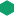 Programme success stories
IRELAND
SWEDEN
SLOVAKIA
GREECE
AUSTRIA
© Oto Zapltal (Pixabay)
Helping  business and  academia to  collaborate

The Cyber Ireland cluster  helps SMEs in south-west  Ireland to exploit public  research results and  bridge the  cyber  skills  gap. Good practices from  Italy, Latvia and Lithuania  have been influential in  inspiring the development
of the cluster.
Going  global
with local  support

The Gävleborg Export  Centre, in North Central  Sweden, has adopted a more  demand-driven approach to  supporting SMEs with export  potential. Among its new  services, inspired by Poland  and Italy, the new centre now  provides financial incentives  and business advice.
Information  terminals for  better public  transport

Inhabitants and visitors to  Slovakia’s Košice region  are enjoying new flexible  transport options when  visiting the local natural
heritage. And they will soon  use new public transport  information terminals,  inspired by ideas from  Austria and Luxembourg.
Helping  SMEs to use  resources
efficiently

SMEs in Greece’s Central  Macedonia have been adapting  their business practices for the circular economy with the help of a new one-stop liaison office and a voucher scheme. Inspired by ideas from Denmark, the  office is promoting resource  efficiency in the region through  networking among SMEs.
Funding  Trustworthy  Artificial
Intelligence

SMEs in Austria can work on  trustworthy artificial intelligence  projects thanks to a new programme ‘KIplus’. The Austria Wirtschaftsservice Gesellschaft mbH shaped this funding programme following the recommendations of  peers from Finland, Ireland, Poland,  Spain and Switzerland at our  Platform’s peer review.